Internet of Things Forecast
By: Amanda Harbison
Theory of IOT
“…the idea of embedding connectivity and intelligence in a wide range of devices.”

A New Deal for Buildings, Ron Zimmer
https://newdeal.blog/how-iot-is-transforming-the-hvacr-industry
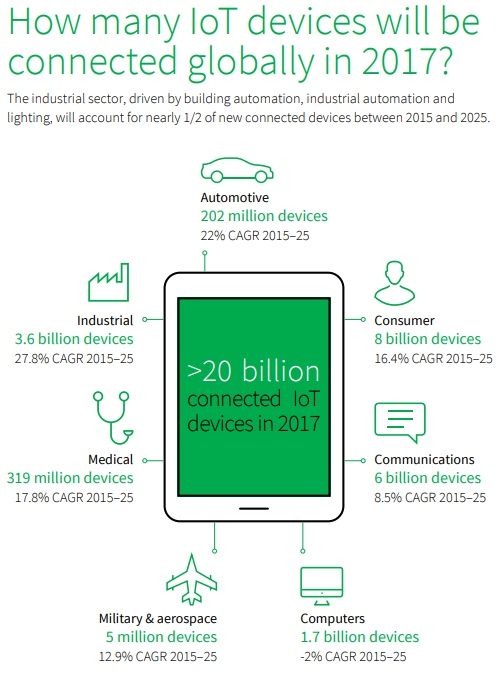 CAGR = Compound Annual Growth Rate

IOT Trend Watch 2017, IHS Markit. https://cdn.ihs.com/www/pdf/IHS-Markit_IoT-trend-watch-2017.pdf
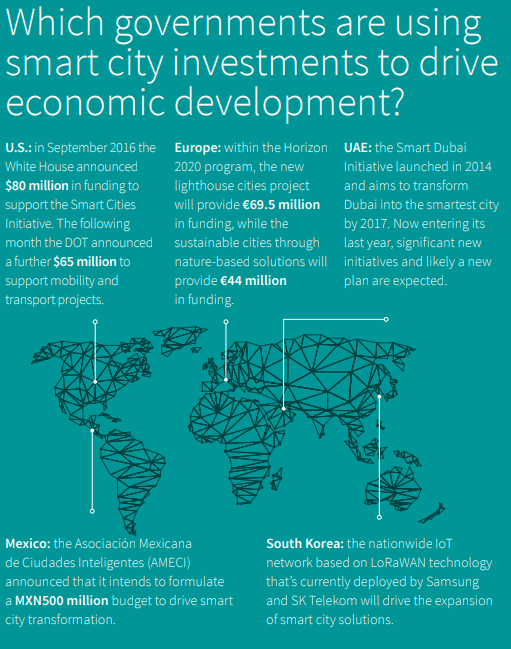 Which governments are using smart city investments to drive economic development?




IOT Trend Watch 2017, IHS Markit. https://cdn.ihs.com/www/pdf/IHS-Markit_IoT-trend-watch-2017.pdf
IOT Market
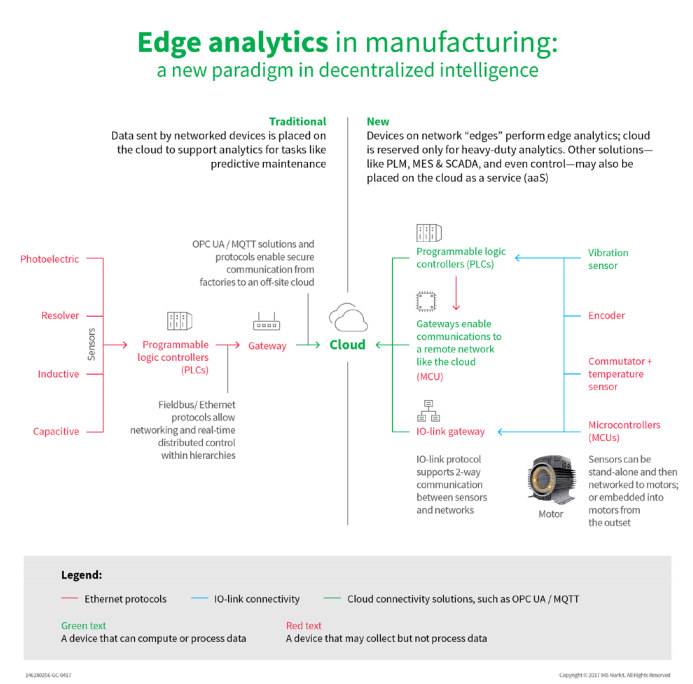 IOT Trend Watch 2017, IHS Markit. https://cdn.ihs.com/www/pdf/IHS-Markit-Cloud-and-edge-analytics.pdf
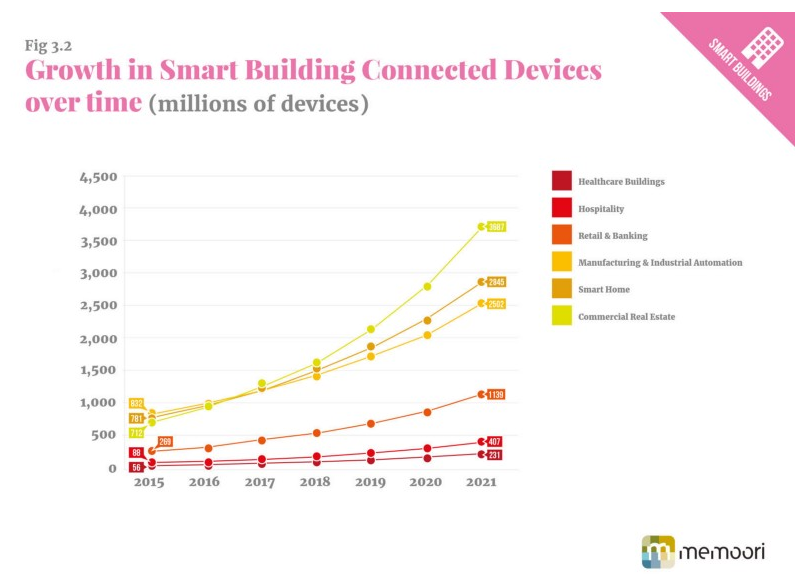 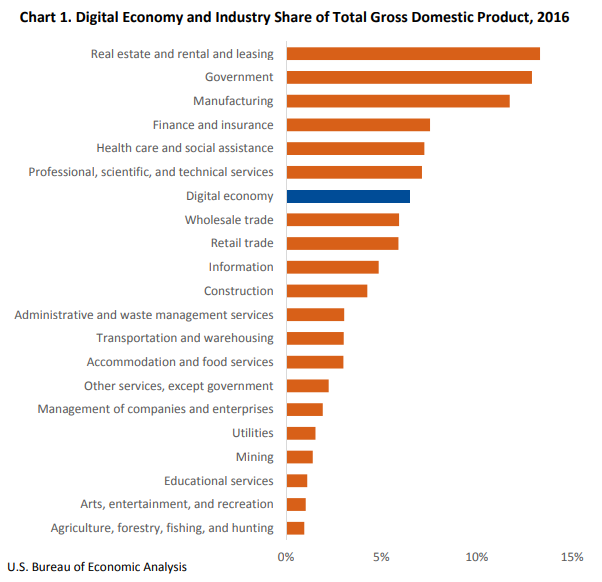 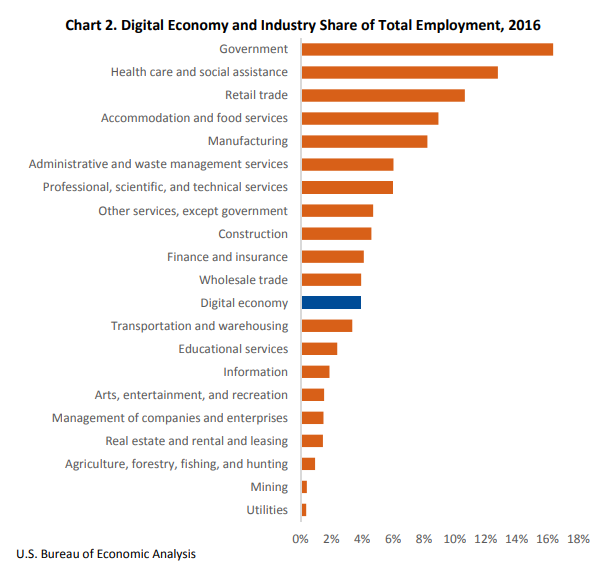 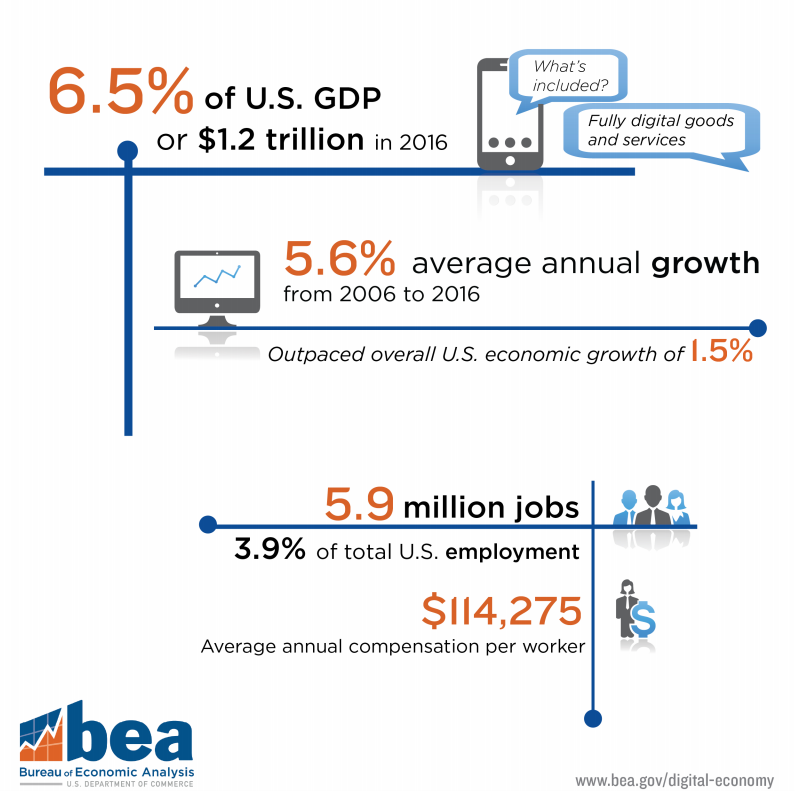 How big is the digital economy?
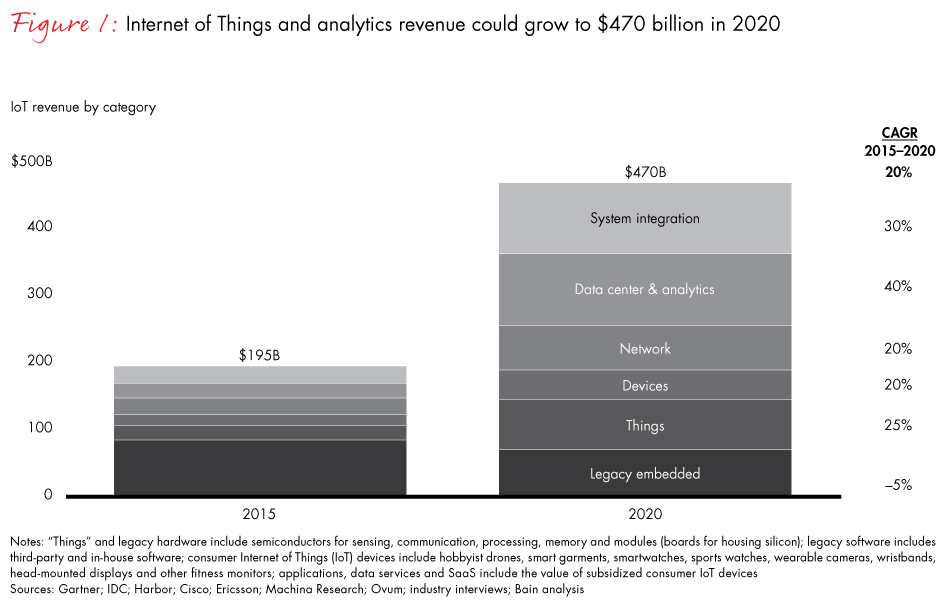 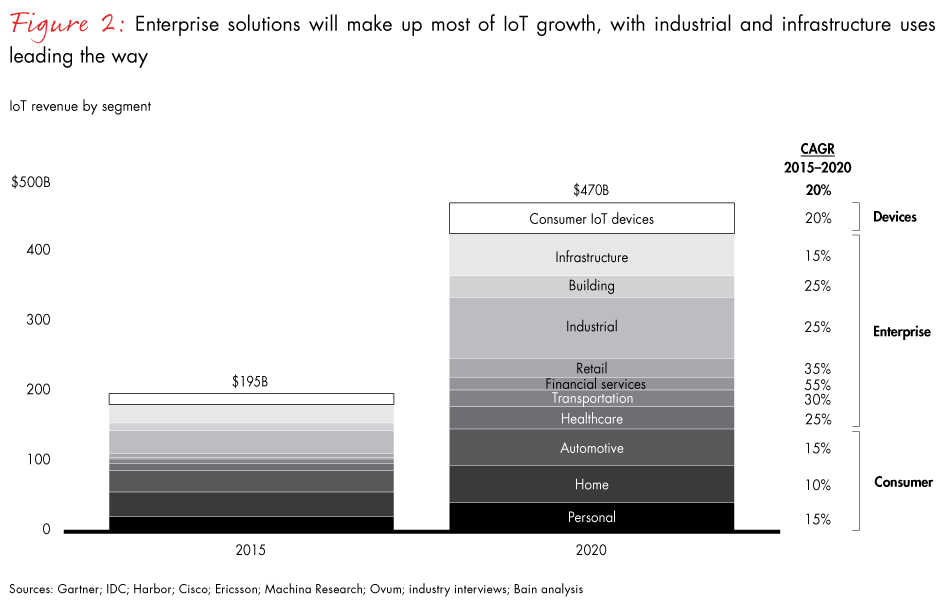 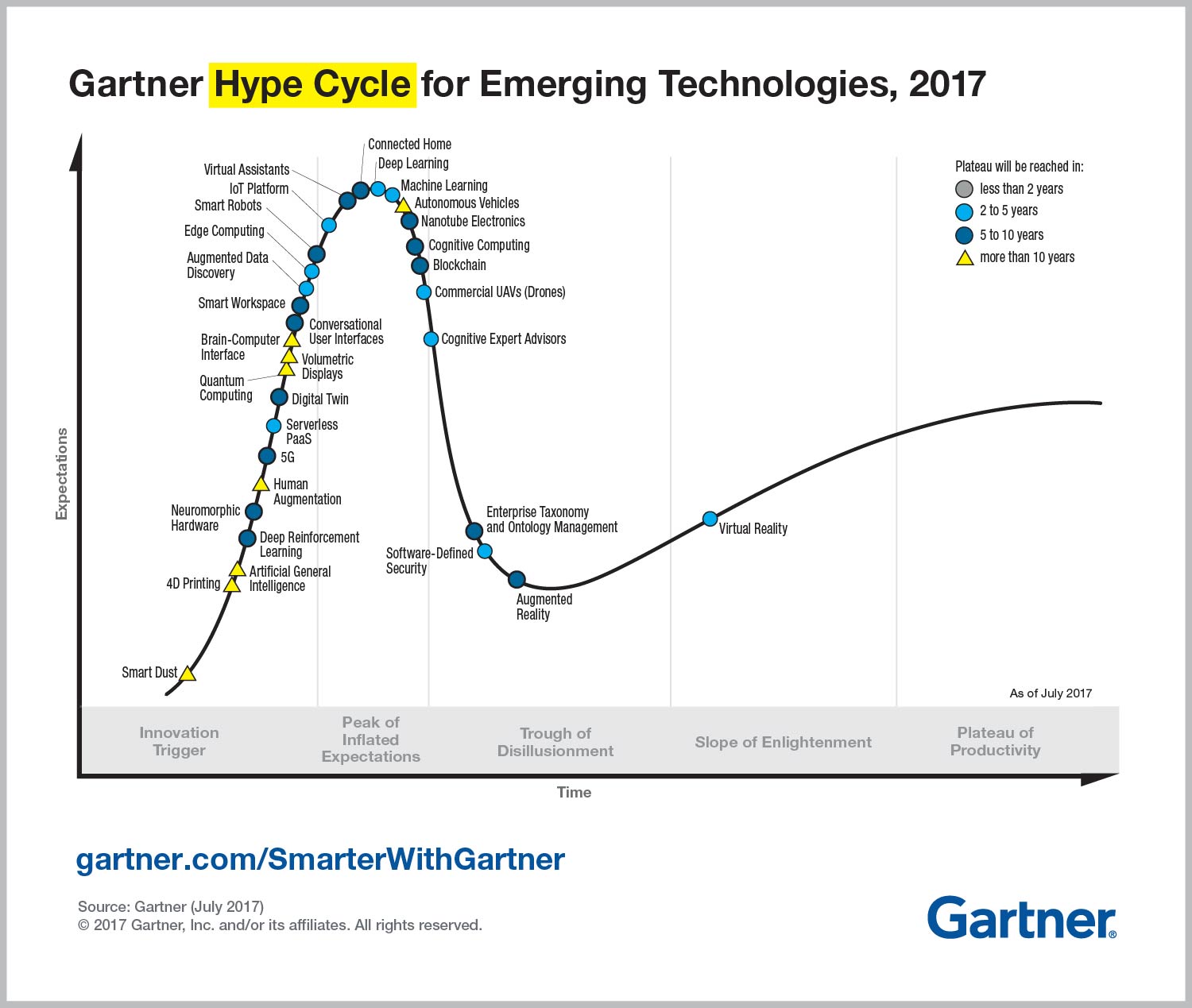 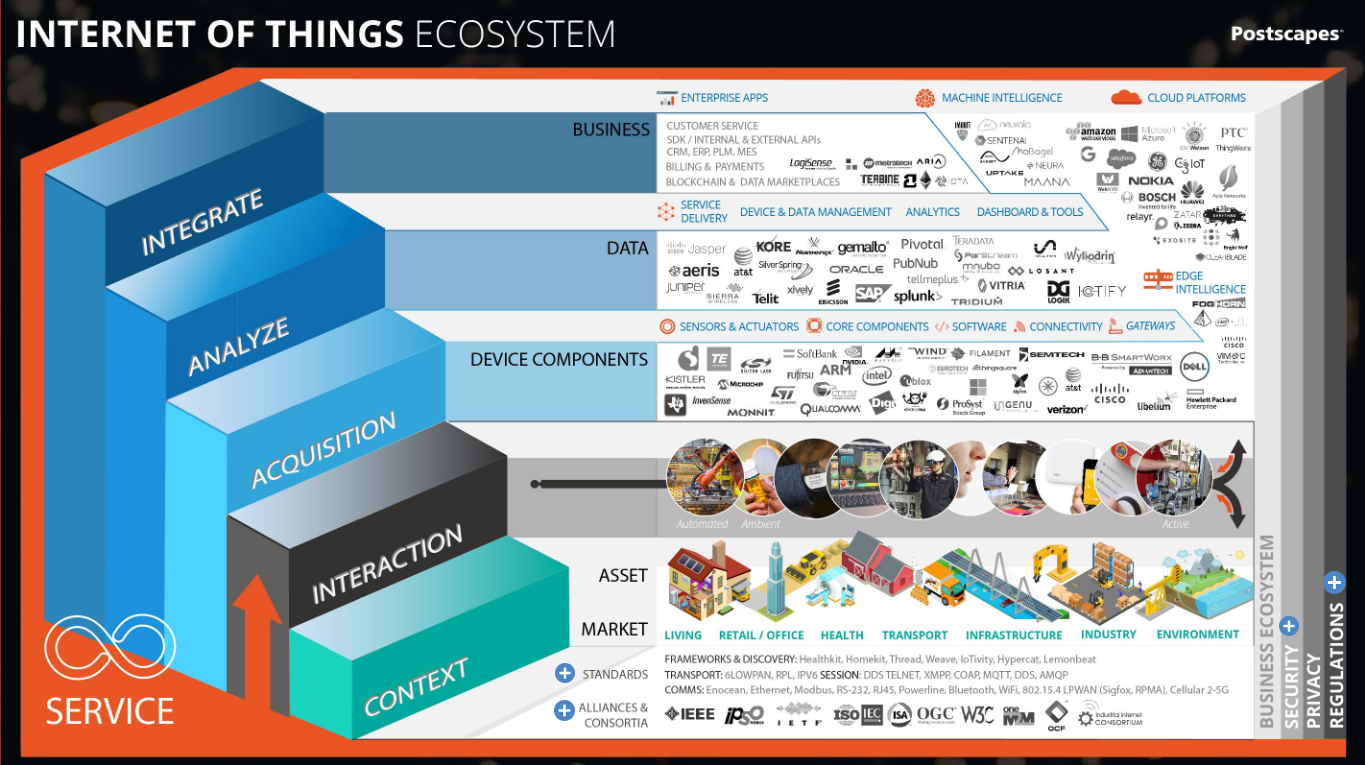 In-Demand Skills
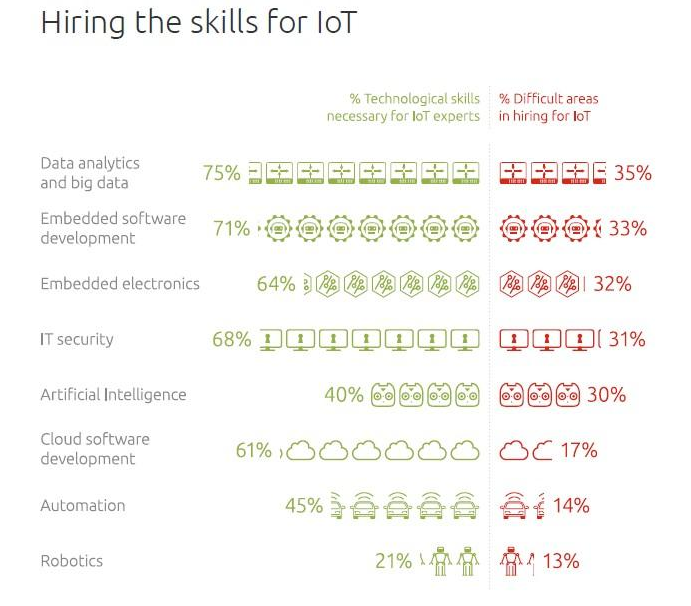 “75% of IoT providers say that data analytics and big data skills are the most in-demand skill set they look for in candidates. Embedded software development expertise is a close second at 71%, followed by IT security (68%) and embedded electronics (64%). Three out of every ten IoT providers (35%) say that finding candidates with data analysis and big data expertise is the most difficult to recruit for today. The following graphic compares IoT provider’s perceptions of which technical skills are necessary for IoT experts to have versus the difficulty of hiring for these skill sets.”
Source: Big Data & Analytics Is The Most Wanted Expertise By 75% Of IoT Providers by Louis Columbus
https://www.forbes.com/sites/louiscolumbus/2017/08/21/big-data-analytics-is-the-most-wanted-expertise-by-75-of-iot-providers/
Source: Internet of Things Business Report, Defining IOT Business Models
IOT Related Job Issues
Source: Big Data & Analytics Is The Most Wanted Expertise By 75% Of IoT Providers by Louis Columbus
https://www.forbes.com/sites/louiscolumbus/2017/08/21/big-data-analytics-is-the-most-wanted-expertise-by-75-of-iot-providers/
Prepared by: Amanda HarbisonAssociate Director of ResearchNational Electrical Contractors Association Amanda.Harbison@necanet.org